Aufgabengestaltung
Vorträge und referate
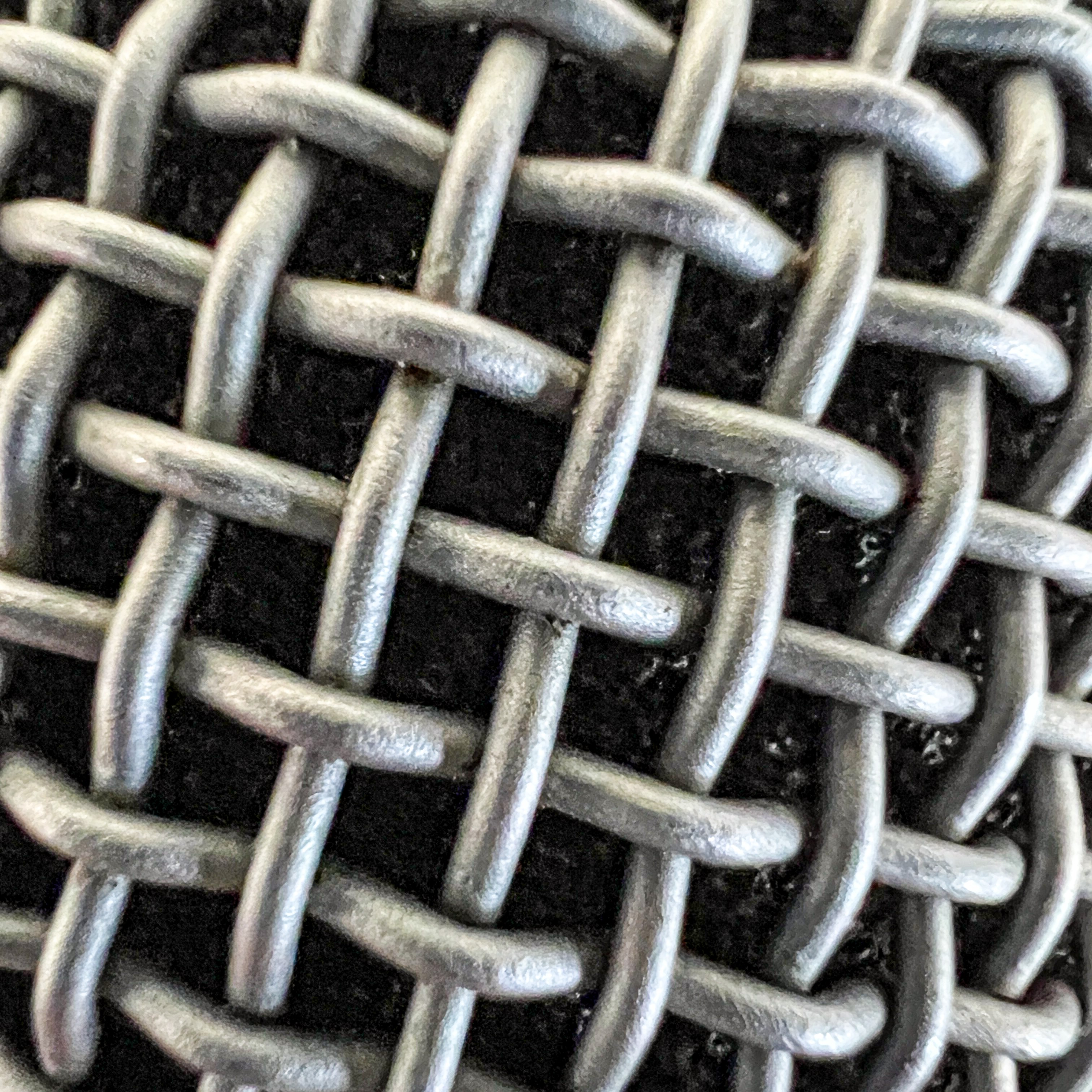 Aufgabengestaltung – vorträge und referate
Funktionierende Strategien und hilfreiche Umstände in meiner Schulzeit:
Vorträge über Themen wählen können, die sich mit subjektiv relevanten Interessen decken oder zumindest mit ihnen verknüpfen lassen.
Klare Anforderungsangaben zu Inhalten, Schwerpunkten und Dauer.
Was noch geholfen hätte:
Kein Gewichten von Blickkontakt und Interaktion mit dem Publikum.
Die Möglichkeit Referate aufzunehmen und in der Klasse abzuspielen, während beispielsweise veranschaulichendes Material in Echtzeit gezeigt werden könnte.